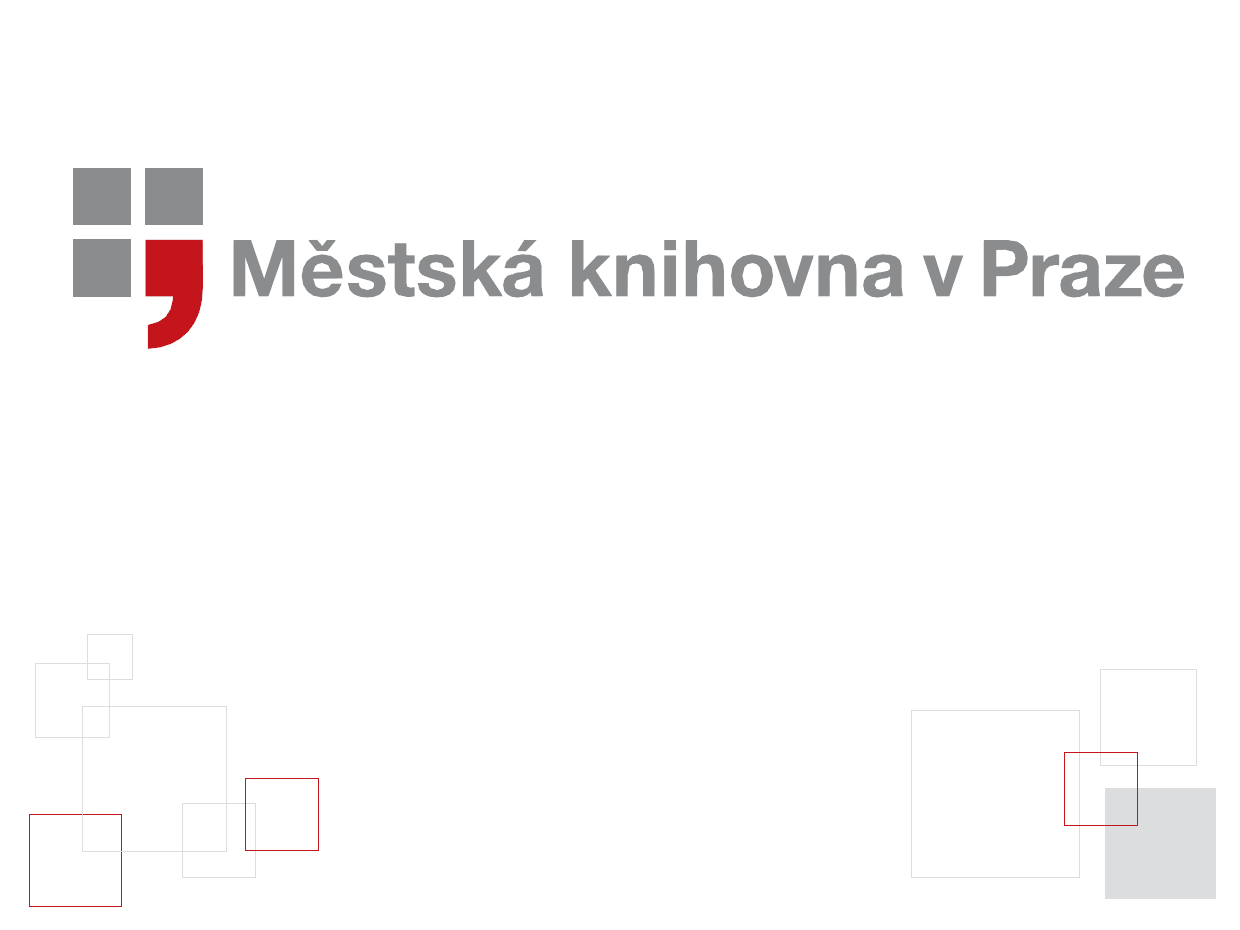 Katalogizace beletrie pro knihovny ČR
27. listopadu 2017
Nová pravidla a katalogizace
Pravidla RDA
Od 1. 5. 2015
Složitější záznam - všichni autoři, ilustrátoři, překladatelé
Potřeba kvalitních, úplných záznamu - bez duplicit 
Značné personální náklady v jednotlivých knihovnách
Neekonomické - násobné vynakládání finančních prostředků
2
Výzva Ústřední knihovnické rady
Nutnost stahování kvalitních záznamů z jednoho či několika málo zdrojů

Některá z velkých městských knihoven
MKP
3
MKP a katalogizace beletrie
Proč
Jsme velká městská knihovna
Máme bohaté zkušenosti s nakupováním a zpracováním beletrie
Máme výborné kontakty s pražskými nakladateli, vydavateli a distributory
Jsme schopni rychle získat signální výtisky od pražských distributorů
Dokážeme vytvořit kvalitní záznam (RDA, MARC21) obohacený anotací
Máme tým zkušených akvizitérů, katalogizátorů a lektorů
4
Zeptali jsme se VÁS
Dotazníkové šetření
Zajištění zrychleného zpracování české tištěné produkce beletrie pro sdílenou katalogizaci knihoven ČR
Dobře a zároveň realisticky nastavit parametry této činnosti
9 otázek
91 odpovědí
5
Považujete možnost přebírání záznamů titulů beletrie z jednoho centra za užitečnou?
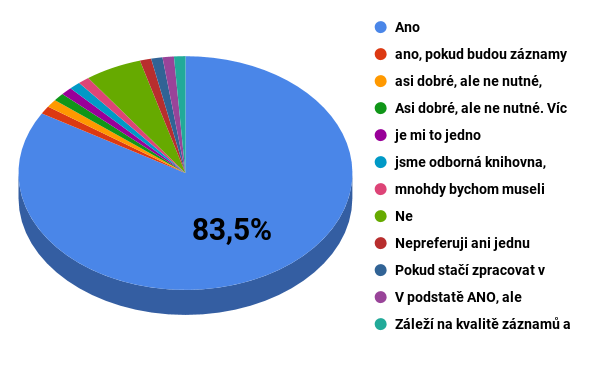 6
Při přebírání záznamů beletrie preferujete:
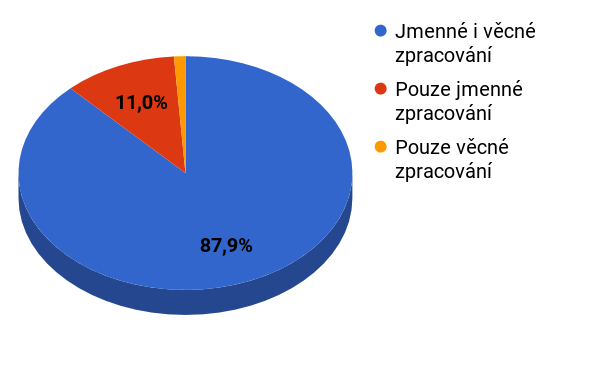 7
Podíl původní katalogizace beletrie zúčastněných knihoven (tj. záznamy, které nestahujete):
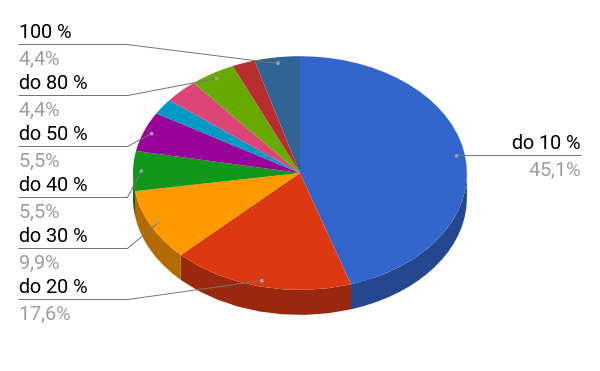 8
Jaká je obvyklá doba od vydání beletristického titulu k vytvořenému jmennému i věcnému záznamu v knihovním systému?
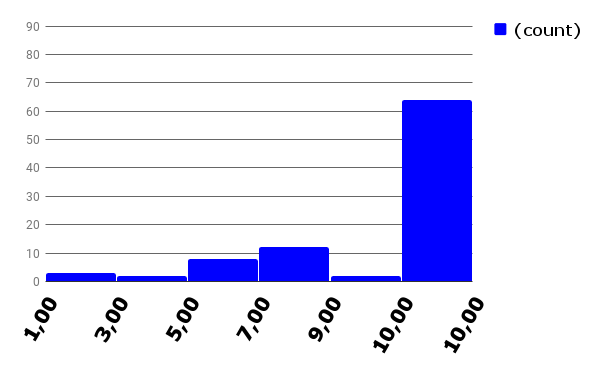 9
Považujete za dostatečné mít možnost stáhnout pouze jmenné zpracování beletrie?
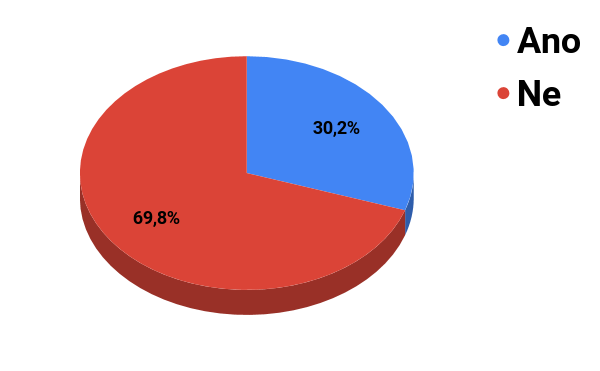 10
Vytváříte v rámci katalogizace beletrie vlastní věcné zpracování?
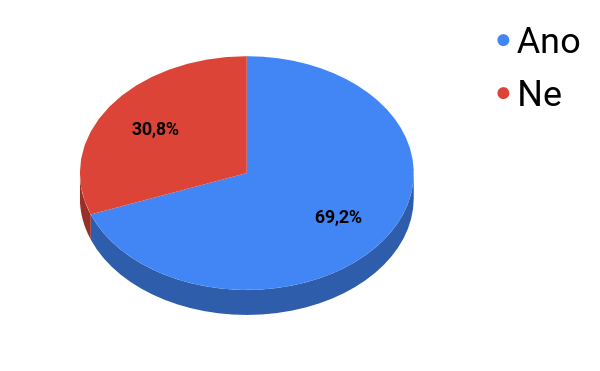 11
Shrnutí dotazníkového šetření
90 % považuje stahování za velmi užitečné a potřebné
88 % preferuje stažení záznamu s jmenným i věcným zpracováním
70 % nepovažuje za dostatečné stažení pouze jmenného záznamu
70 % očekává, že záznam bude k dispozici ke stažení za 7 až 10 dní od vydání
30 % očekává, že záznam bude k dispozici dříve (za 1 až 3 dny od vydání)
12
Výchozí situace v MKP
Koniáš

 Systém vytvořený pro potřeby MKP
  Nekompatibilní s ostatními knihovními systémy
  Neumožňující katalogizaci v MARCu 21
13
Rozhodnutí MKP
Vytvoření vlastního katalogizačního modulu

 Marcipán
 Je součástí Koniáše
 Je kompatibilní s ostatními systémy
 Umožňuje katalogizaci v MARCu 21
14
Spolupráce s NK
Konzultace a poradenství

Jmenné zpracování - s PhDr. Jaroslavou Svobodovou
 Věcné zpracování - s Mgr. Marií Balíkovou
 IT problematika - s Mgr. Radovanem Záhoříkem
15
Jmenný záznam
Termín: konec roku 2017

 MKP dokončí transformaci JZ již existujících záznamů do MARCu
 Kontrolní set bude nabídnut NK
 NK přislíbila kontrolu setu
16
Kompletní záznam
Termín: polovina roku 2018

 MKP dokončí transformaci VZ již existujících záznamů do MARCu
 Následná kontrola v NK
 Nabízení knihovnám přes Souborný katalog ČR
17
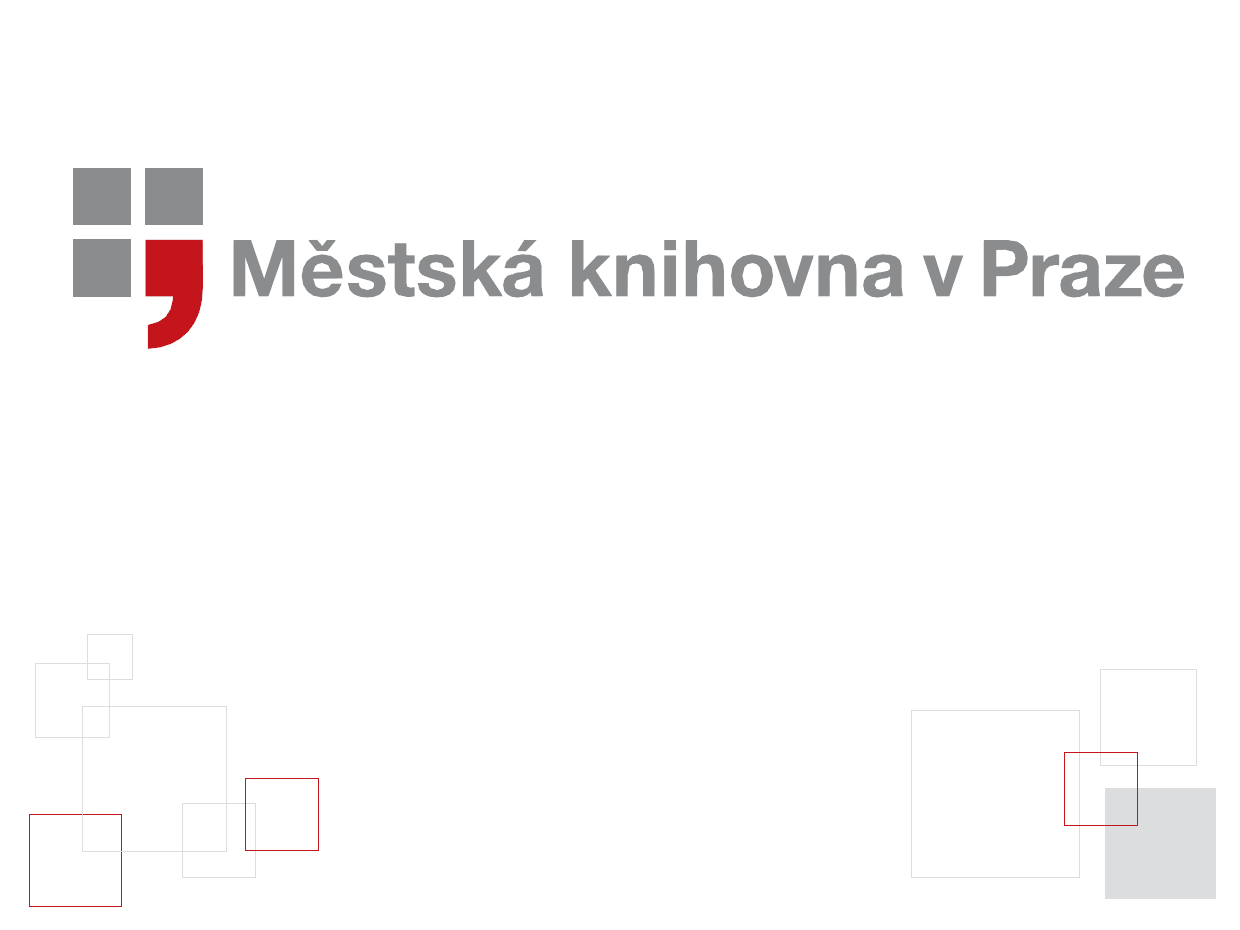 Děkujeme za pozornost
Zuzana Kopencová           		Ivana Ferdinandová
zuzana.kopencova@mlp.cz	ivana.ferdinandova@mlp.cz
222 113 205			222 113 204
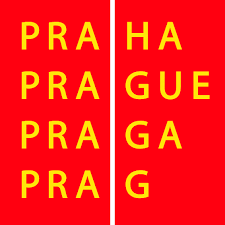